Databázové systémy a SQL
Lekce 4


Daniel Klimeš
Subdotazy SQL
Zanořené dotazy
 uzavřené v kulatých závorkách ()
 stejná syntaxe jako obyčejný dotaz
 vložení:
SELECT     sloupec 
FROM         tabulka
WHERE      podmínka

GROUP BY
HAVING
ORDER BY
místo názvu sloupce
místo názvu tabulky
v sekci WHERE
Daniel Klimeš, Databázové systémy a SQL
2
Subdotazy SQL - místo sloupce
SELECT COUNT(patient_id), 
	(SELECT COUNT  (*) FROM  patients) 
FROM patient_study
GROUP BY 0;

- vnořený dotaz na pozici sloupce musí vrátit právě jeden řádek!
Cvičení:
Napište dotaz, který vrátí seznam všech studentů,      počet jejich registrovaných předmětů      a kolik je to procent ze všech dostupných předmětů
Daniel Klimeš, Databázové systémy a SQL
3
Zanořený dotaz – místo názvu tabulky
Subdotaz na pozici FROM nahrazuje tabulku

SELECT  COUNT(*)  FROM (
   SELECT study_id, COUNT(*)
      FROM patient_study GROUP BY study_id
    )
Jakýkoliv SELECT dotaz je možné ozávorkovat a použít místo tabulky
 Počet možných zanoření závisí na konkrétním databázovém SW
Využijte předchozí dotaz a vypočítejte kolik studento-předmětů   bude odučeno
Daniel Klimeš, Databázové systémy a SQL
4
Vnořený dotaz za WHERE
Varianty:

 WHERE sloupec = (SELECT sloupec FROM…
	zanořený dotaz musí vrátit právě 1 řádek a 1 sloupec

 WHERE sloupec = ANY (SELECT sloupec FROM…
 WHERE sloupec IN (SELECT sloupec FROM …
 WHERE sloupec > ALL (SELECT sloupec FROM …
	zanořený dotaz musí vrátit 1 sloupec a libovolný počet řádků 


WHERE EXISTS (SELECT * FROM….
 WHERE NOT EXISTS (SELECT * FROM…
zanořený dotaz může vracet libovolný počet řádků i sloupců

Zanořené dotazy se obvykle propojují s nadřazeným dotazem 
pomocí podmínky v sekci WHERE
Daniel Klimeš, Databázové systémy a SQL
5
Vnořený dotaz za WHERE
Nejmladší student:
SELECT * FROM student WHERE  datum_narozeni  = (
      SELECT MAX(datum_narozeni) FROM student);

SELECT * FROM student WHERE
	 datum_narozeni >= ALL (
      SELECT  datum_narozeni  FROM student);

SELECT * FROM student tab1 WHERE  NOT EXISTS  (
     SELECT  * FROM student tab2 
     WHERE tab2. datum_narozeni > tab1.datum_narozeni );
Daniel Klimeš, Databázové systémy a SQL
6
Cvičení 2
Napište 3 varianty, které zobrazí řádek s nejstarším studentem

Napište dotaz, který vrátí všechny studenty kromě nejstaršího a nejmladšího


Vypište všechny studie a počet zařazených pacientů v jednotlivých letech
a u každé nejmladšího a nejstaršího pacienta v daném roce
	STUDY_NAME, rok(DATE_OF_ENROLLMENT), 
	min(date_of_birth), max(date_of_birth) 

Zjistěte počet pacientů ve  studiích, kde počet pacientek není větší než 10
	STUDY_NAME, počet pacientů
Daniel Klimeš, Databázové systémy a SQL
7
Struktura registru
Registr/studie se skládá z 1 až n formulářů, které se vyplňují v určité fázi  péče o pacienta

Formulář se skládá z 1 až n skupin otázek

Skupina otázek je tvořena 1 až n otázkami

Otázky mohou být různého datové typu (číslo, text, datum, číselník)

Číselník je sada povolených odpovědí na danou otázku (výběr z nabídky „roletka“, combo box)
Daniel Klimeš, Databázové systémy a SQL
8
TRIALDB – datový model
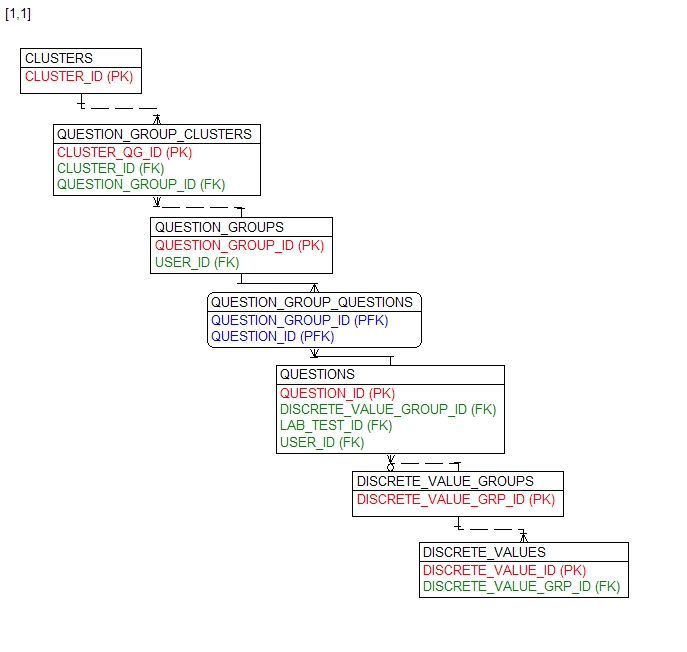 Formulář
Skupina otázek
Otázky
Číselník
Položky číselníku
Daniel Klimeš, Databázové systémy a SQL
9
Cvičení
1)  Zjistěte počet řádků v tabulce questions
SELECT COUNT(*) FROM questions
2) Ověřte, zda QUESTION_ID je unikátní v tabulce questions
SELECT COUNT(*), COUNT(DISTINCT question_id) FROM questions
3) Ověřte, zda QUESTION_DESCRIPTION je unikátní
SELECT COUNT(*), COUNT(DISTINCT question_description) FROM questions
4) Vypište QUESTION_DESCRIPTION, které se opakují více než 10x
SELECT question_description, COUNT(*) FROM questions
GROUP BY question_description 
HAVING COUNT(*) > 10
Daniel Klimeš, Databázové systémy a SQL
Cvičení
Najděte formulář s největším počtem otázek
 tabulky CLUSTERS
QUESTION_GROUP_CLUSTERS
QUESTION_GROUP_QUESTIONS
Vypište vše z uvedených tabulek vnitřním spojením přes příslušné klíče
SELECT * 
FROM clusters c, 
           question_group_clusters qg_cluster, 
            question_group_questions  qg_question
WHERE c.cluster_id = qg_cluster.cluster_id 
AND qg_cluster.question_group_id = qg_question.question_group_id
Daniel Klimeš, Databázové systémy a SQL
Cvičení
Seskupte dle cluster_id a cluster_description a spočítejte počet řádků
	= počet otázek
SELECT c.cluster_id, c.cluster_description, COUNT(*) 
FROM clusters c,
 question_group_clusters qg_cluster,
 question_group_questions  qg_question
WHERE c.cluster_id = qg_cluster.cluster_id 
AND qg_cluster.question_group_id = qg_question.question_group_id
GROUP BY c.cluster_id, c.cluster_description
Vypište řádky s maximální hodnotou COUNT(*)
Daniel Klimeš, Databázové systémy a SQL
Cvičení
SELECT cluster_description, pocet FROM ( 
SELECT c.cluster_id, c.cluster_description, COUNT(*) pocet
FROM clusters c,
 question_group_clusters qg_cluster,
 question_group_questions  qg_question
WHERE c.cluster_id = qg_cluster.cluster_id 
AND qg_cluster.question_group_id = qg_question.question_group_id
GROUP BY c.cluster_id, c.cluster_description
ORDER BY count(*) DESC
) WHERE ROWNUM = 1
Daniel Klimeš, Databázové systémy a SQL
Cvičení
Najděte záznamy v tabulce QUESTIONS s datatype = ‘E’, pro které neexistuje
   záznam v tabulce DISCRETE_VALUE_GROUPS
SELECT * FROM questions q WHERE datatype ='E' 
AND NOT EXISTS(SELECT * FROM discrete_value_groups dvg
WHERE Q.DISCRETE_VALUE_GROUP_ID = DVG.DISCRETE_VALUE_GRP_ID)
Daniel Klimeš, Databázové systémy a SQL
Cvičení
Najděte formulář bez definované skupiny otázek

Najděte formulář s největším počtem skupin

Najděte formulář s největším počtem otázek

Najděte nejčastěji používaný číselník
Daniel Klimeš, Databázové systémy a SQL
15